Lecture 3
Link  Tag
Html Links :
                       Html links are defined with the <a> tag
 Syntax :    <a href="http://www.gmil.com">Gmail</a>
 Example :
<html>
<body>

<a href="http://www.gmail.com">Gmail</a>

</body>
</html>
If we click this link it goes to gmail account
Gmail
O/P :
Image Tag
HTML Images :
                                   HTML images are defined with the <img> tag.
      Syntax :    <img src "123.jpg" width="104" height="142" /> 
   Example :
<html>
<body>

<img src="word.jpg" width="104" height="142" />

</body>
</html>
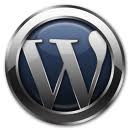 O/P:
HTML RULES
HTML Rules (Lines) :
                                       The <hr /> tag is used to create an horizontal rule (line).

Example:
<html><body>

<h3>Exnora</h3>
<hr />
<h3>Safety Exnora</h3>

</body></html>
O/P :
Exnora


Safety Exnora
HTML COMMENTS
HTML Comments :
                                  Comments can be inserted in the HTML code to make it more readable and understandable. Comments are ignored by the browser and are not displayed.

Syntax :    <!-- some text →

Example :
<html><body>

<!--It will not be displayed-->
<h3>Plant Trees </h3>

</body></html>
O/P :
Plant Trees
HTML TEXT FORMATTING
Some Formatting Tags are 1,b-Bold, 2.i-Italic, 3.code-Computer code,4.sub-Subscript & 5.sup-Superscript
<html><body>

<b>Confidence</b><br />
<big>Hardwork</big><br />
<i>Preseverance</i><br />
<code>Samsung CRT</code><br />
This is<sub> subscript</sub><br /> 
This  is<sup> superscript</sup>

</body></html>
Implement it as a Exercise
(Practical)
HTML STYLE ATTRIBUTES
Tags                                             Description
<center>                                        Defines centered content             
<font>                                            Defines HTML fonts
<s> and <strike>                        Defines strikeout text
<u>                                                 Defines underlined text
Attributes                                          Description
Align                                              Defines the alignment of text 
Bgcolor                                         Defines the background color
Color                                             Defines the text color
STYLE EXAMPLE
<html>
<h1 style="text-align:center">NATURE</h1>

<body style="background-color:yellow">

<p style="font-family:Purisa;color:red">Plant Tree</p>

<p style="font-family:times;color:red">Save Our Generation</p>

<p style="font-size:40">Value Our Environment</p>
</body> </html>
NATURE
Plant Tree
Save Our Generation
Value Our Environment
O/P :